Специальные условия получения образования обучающимися с ТМНР
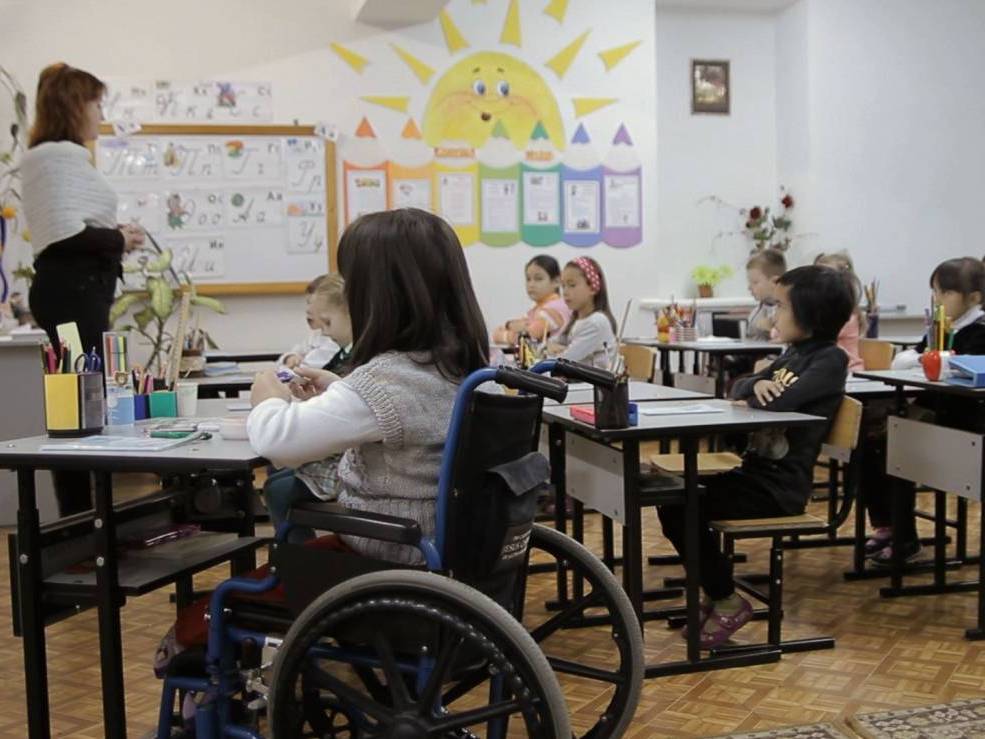 Специальные условия
условия обучения, воспитания и развития, включающие в себя использование специальных образовательных программ и методов обучения и воспитания, специальных учебников, учебных пособий и дидактических материалов, специальных технических средств обучения коллективного и индивидуального пользования, предоставление услуг ассистента (помощника), оказывающего обучающимся необходимую техническую помощь, проведение групповых и индивидуальных коррекционных занятий, обеспечение доступа в здания организаций, осуществляющих образовательную деятельность, и другие условия, без которых невозможно или затруднено освоение образовательных программ обучающимися с ограниченными возможностями здоровья.(ФЗ «Об образовании в РФ» (ст.79, п. 3)
Специальные условия для детей с ТМНР
Кадровое обеспечение
учителя-дефектологи (олигофренопедагоги, сурдопедагоги, тифлопедагоги), учителя-логопеды, педагоги-психологи или специальные психологи,  ассистент - помощник, специалисты ЛФК, социальные педагоги, врачи (психиатр, невролог, ортопед, реабилитолог, педиатр и др.).
материально-техническое обеспечение
организации пространства, в котором обучается ребёнок с ТМНР;
организации временного режима обучения;
организации учебного места ребёнка с ТМНР; 
техническим средствам обучения и обеспечения комфортного доступа ребёнка с ТМНР к образованию (ассистирующие средства и технологии);
специальным учебным и дидактическим материалам, отвечающим особым образовательным потребностям детей;
обеспечение условий для организации обучения и взаимодействия специалистов, их сотрудничества с родителями (законными представителями) обучающихся.
организации пространства
к соблюдению санитарно-гигиенических норм образовательного процесса (требования к водоснабжению, канализации, освещению, воздушно-тепловому режиму и т. д.); 
к обеспечению санитарно-бытовых (наличие оборудованных гардеробов, санузлов, мест личной гигиены и т.д.) и социально-бытовых условий (наличие оборудованного рабочего места, учительской, комнаты психологической разгрузки и т.д.);
к соблюдению пожарной и электробезопасности; 
к соблюдению требований охраны труда;
к соблюдению своевременных сроков и необходимых объемов текущего и капитального ремонта и др.
организации пространства
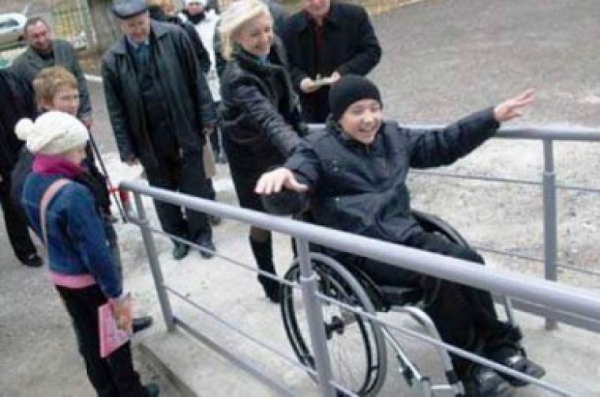 беспрепятственного доступа обучающихся с ТМНР,
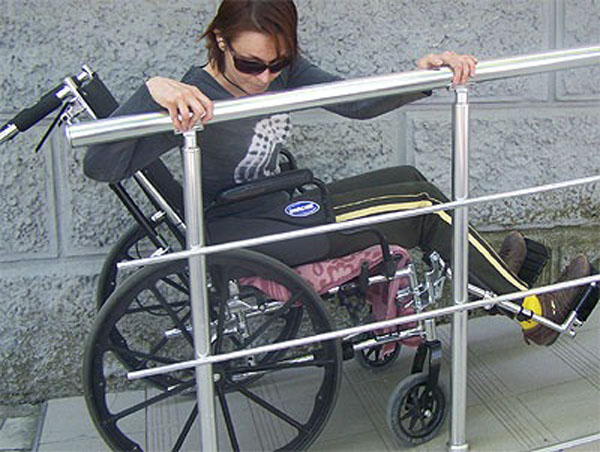 Специальная мебель
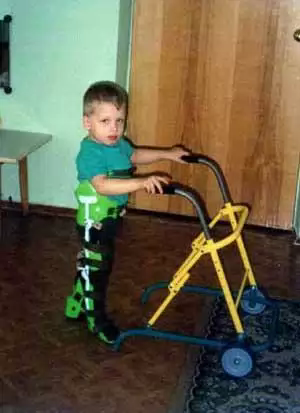 Вертикализаторы
Специальные фиксаторы на стулья
Оборудование для обучения
Временной режим образования
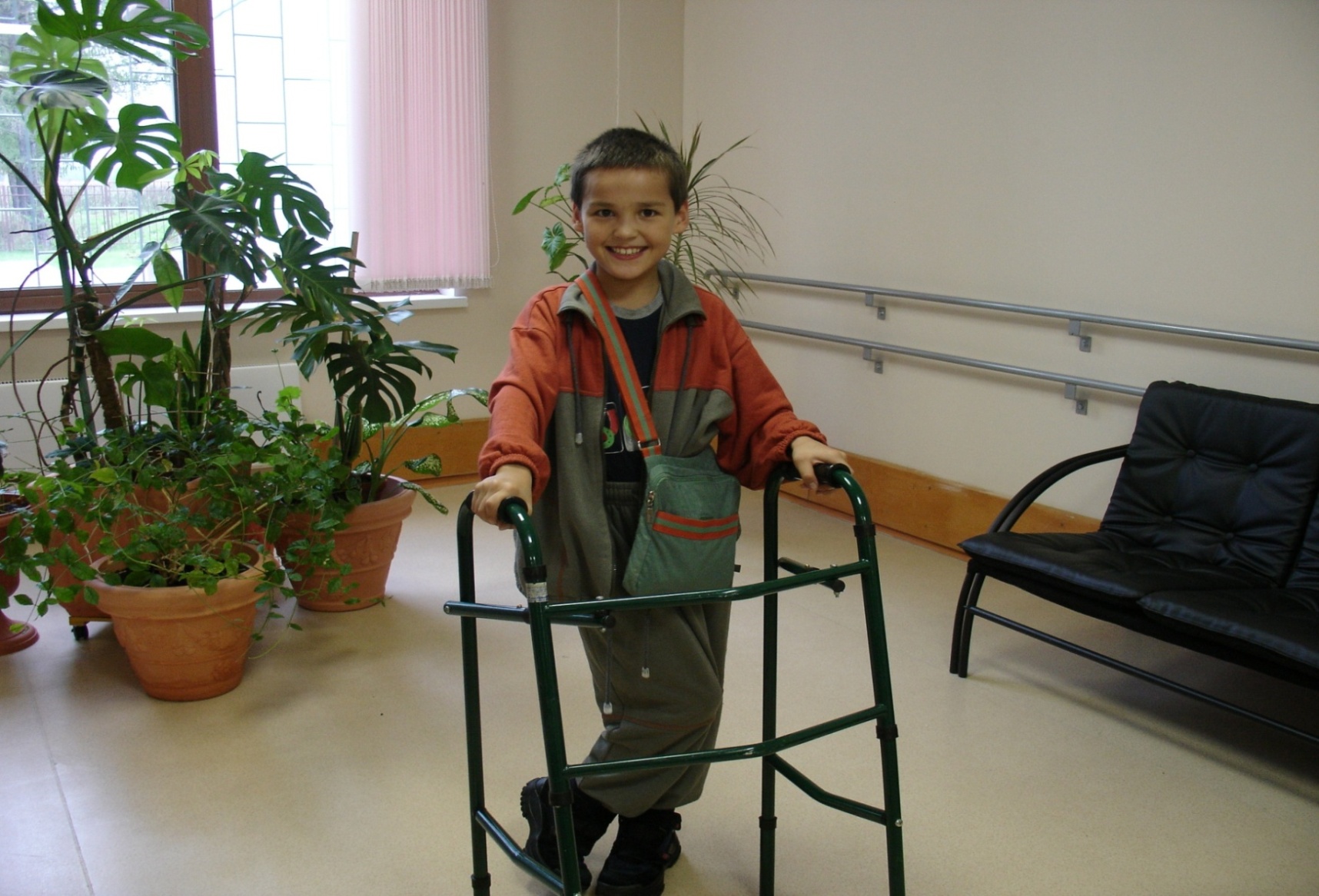 создается индивидуально с учетом его особых образовательных потребностей, а также сопутствующих нейросенсорных нарушений.
Тренажеры
ассистирующие / вспомогательные технологии
индивидуальные технические средства передвижения (кресла-коляски, ходунки, вертикализаторы и др.); 
подъемники; 
приборы для альтернативной и дополнительной коммуникации;
электронные адаптеры, 
переключатели и др.
Большие клавиатуры
Большая клавиатура с клавишами (22мм) удаленными друг от друга
Джойстики, трекболы
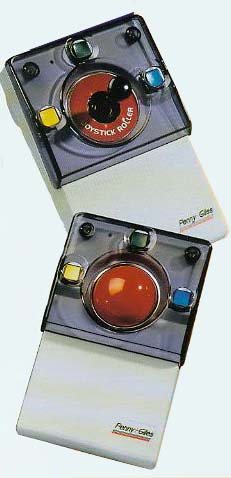 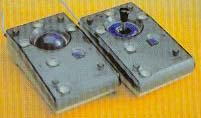 Головная мышь
Мышь, управляемая движением головы  полностью заменяет стандартную мышь
 В случае работы с виртуальной клавиатурой полностью заменяет стандартную           клавиатуру